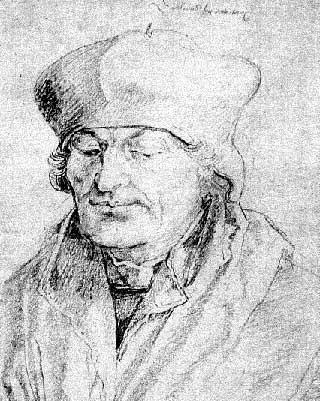 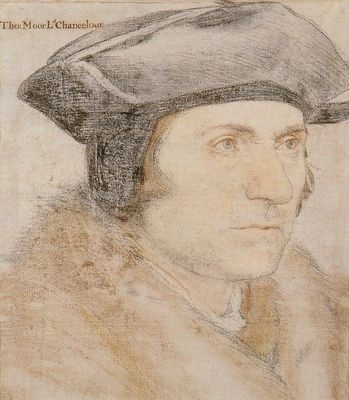 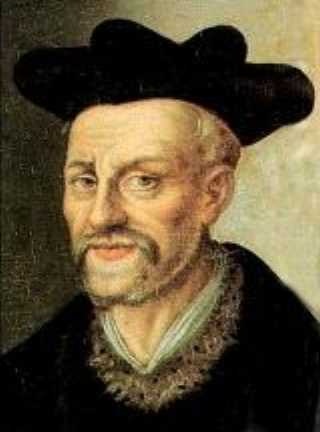 Великие гуманисты
Европы
7 класс
Гуманизм-
Система взглядов, в основе которой лежит  убеждение о самоценности человеческой личности, течение общественной мысли в эпоху Возрождения.
Периоды эпохи Возрождения:
1. Раннее Возрождение (начало XIV –  середина XV века)
2. Высокое Возрождение (  конец XV- начало XVIвека)
3.   Позднее Возрождение ( середина XVI- XVII век)
Особенности эпохи Возрождения:
Обмирщение сознания, т.е. постепенное освобождение от религиозного взгляда на мир.
Распространение идей гуманизма, т.е. внимание к человеческой личности, веры в силы самого человека.
Распространение научных знаний.
Опора на достижения культуры Античности.
КУЛЬТУРА
философия
литература
скульптура
архитектура
живопись
музыка
Заполнение таблицы
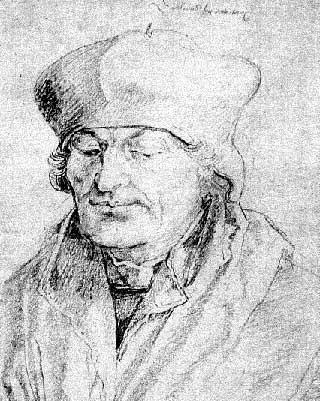 Эразм 
Роттердамский
«Разговоры запросто»
«Похвала 
глупости»
Томас Мор
«Золотая книга, столь же полезная, как и приятная, о наилучшем устройстве государства и о  новом острове Утопия»
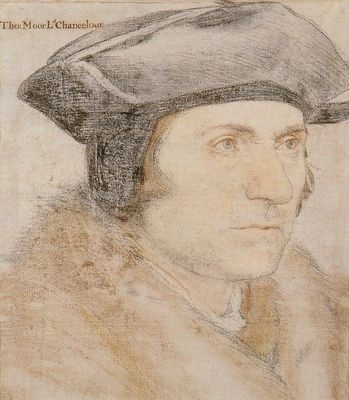 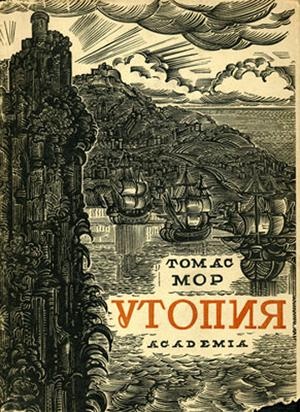 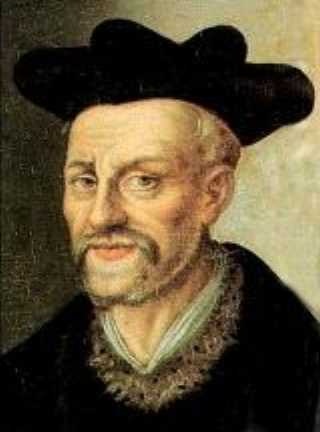 Франсуа Рабле
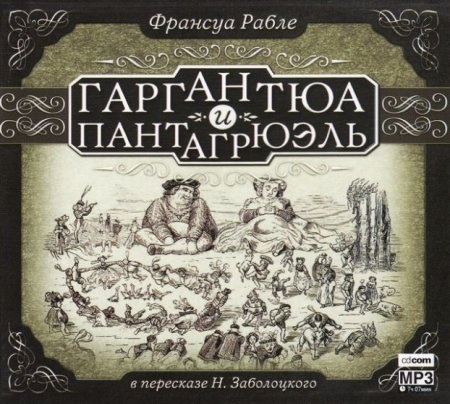 Уильям 
Шекспир
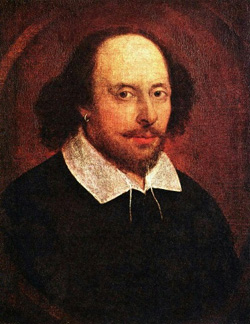 Ромео и Джульетта
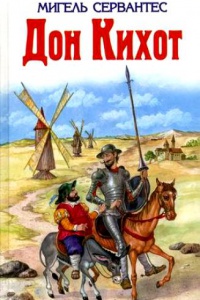 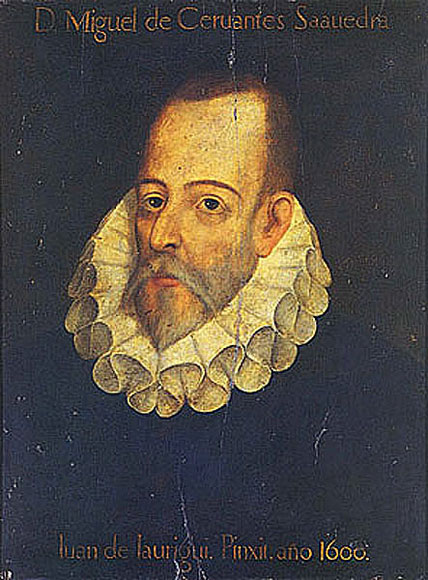 Мигель
Сервантес
Выполнить задание
Прочитать учебник стр. 71-72, заполнить таблицу о Мишеле Монтеню
Выписать самые значительные постройки в Риме в XVI веке используя учебник стр.72-74.
Домашнее задание
Прочитать параграф 7, 8(с.75-76), записи в тетради, таблица
Задания присылать на почту:
ekat.belonosowa2017@yandex/ru
Присылают только те, кто назван учителем
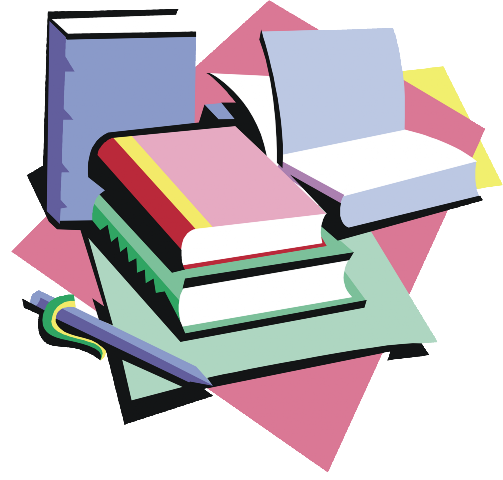 Спасибо 
за работу на уроке !